Enzymy 2. fáze biotransformace a antioxidační enzymy
ENZYMY METABOLISMU CIZORODÝCH LÁTEK


Enzymy 1. fáze biotransformace xenobiotik, steroidních hormonů a mastných kyselin – monooxygenázy (CYP, AKR, FMO), reduktázy (AKR, NQO), hydrolázy (esterázy, epoxidhydrolázy); další reakce: hydratace, isomerace.

2. fáze biotransformace – transferázy (GST, UDPGT, SULF, acetylázy aj.); antioxidační enzymy (SOD, CAT, GPx, GR).

3. fáze biotransformace (ABC transportéry)
ENZYMY 2. FÁZE BIOTRANSFORMACE:


Glutathion-S-transferázy (GST)

Uridindifosfoglukuronyltransferázy (UDPGT)

Sulfotransferázy (SULF)

N-, O-acetyltransferázy (NAT, OAT)

Methyltransferázy

Enzymy syntézy kyseliny merkapturové



Antioxidační enzymy - NQO, GST, GSPx, GR, CAT, SOD
GLUTATHION-S-TRANSFERÁZY – 
TYPICKÉ SCHÉMA KONJUGAČNÍ REAKCE
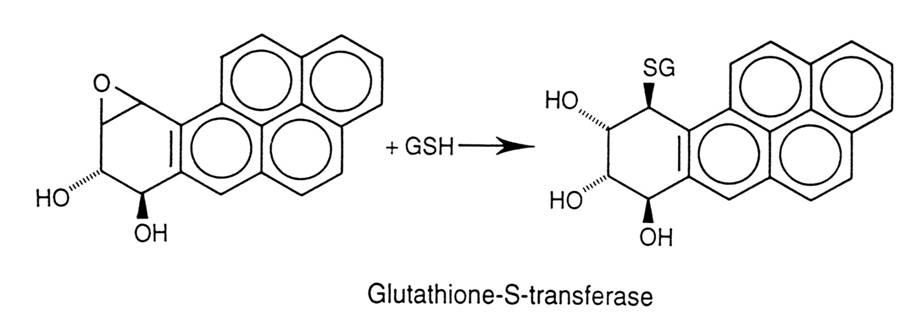 Konjugát
Reaktivní intermediát BaPDE(příklad elektrofilního substrátu)
KLASICKÁ KLASIFIKACE GST ENZYMŮ
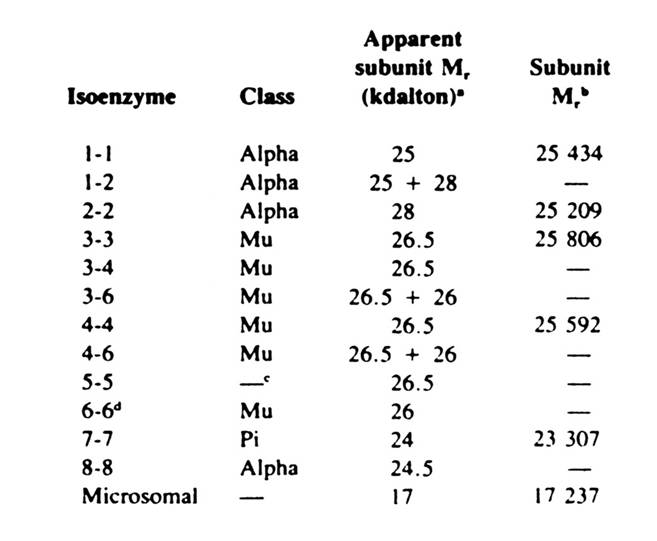 Funkční GST enzymy
jsou dimery
membránově vázaná GST
REGULACE GENOVÉ EXPRESE ISOENZYMŮ GST
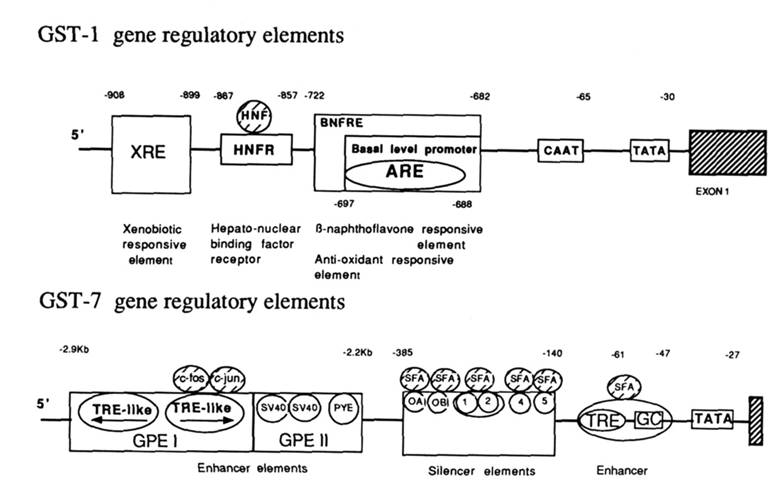 UDP-GLUKURONYLTRANSFERÁZY
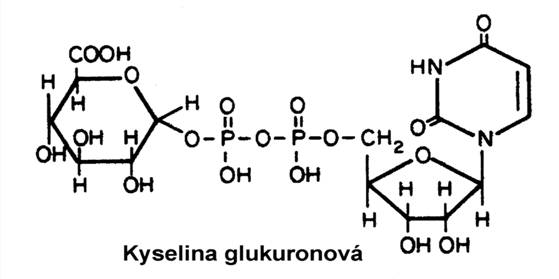 Konj. agens elektrofil
(kys. UDP-glukuronová)
substráty jsou nukleofilní
xenobiotika / intermediáty
(fenoly, alkoholy, aminy,
karboxylové kyseliny)
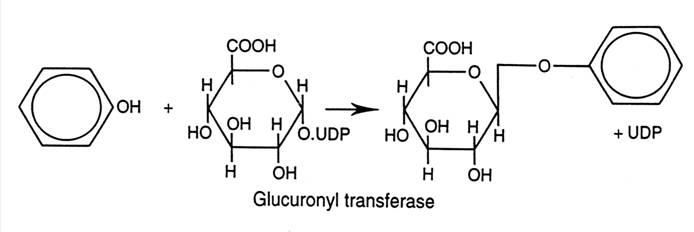 SEKVENČNÍ 
PŘÍBUZNOST UGT
SULFOTRANSFERÁZY

elektrofilní konjugační agens 3’-fosfoadenosin-5’-fosfosulfát (PAPS) reaguje s fenolem aj. nukleofily
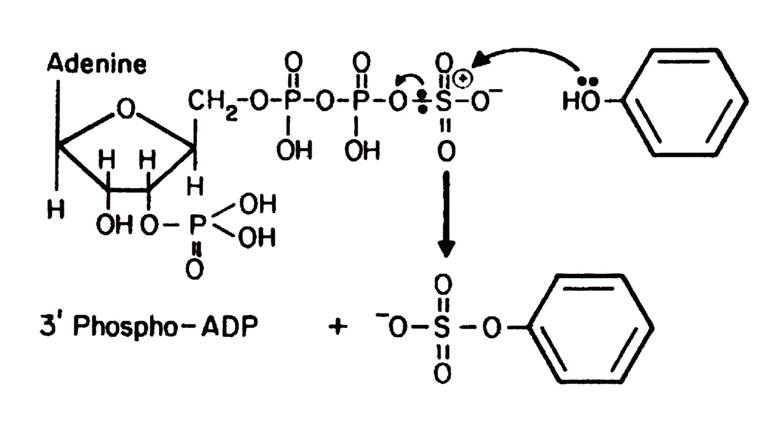 SULFOTRANSFERÁZY

sumární rovnice
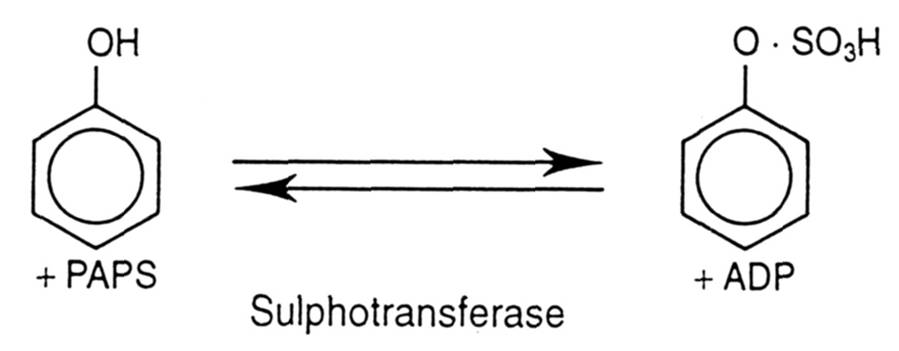 ANTIOXIDAČNÍ OBRANNÉ SYSTÉMY


 Nízkomolekulární antioxidanty (lipofilní a hydrofilní)

 Antioxidační enzymy (NQO, GST, GSPx, GR, CAT, SOD)
REAKTIVNÍ FORMY KYSLÍKU (ROS)
1) reaktivní formy kyslíku (ROS), NO aj. reaktivní formy dusíku;
2) reaktivní metabolity xenobiotik, membránových fosfolipidů aj.
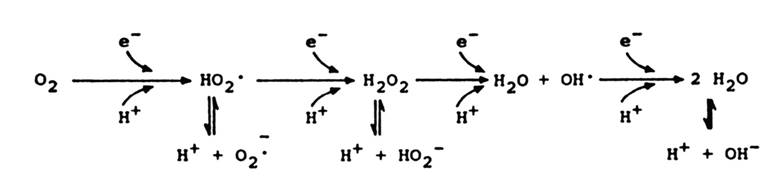 Superoxid

Peroxid

Hydroxylový
radikál
Redukce nitrosloučenin
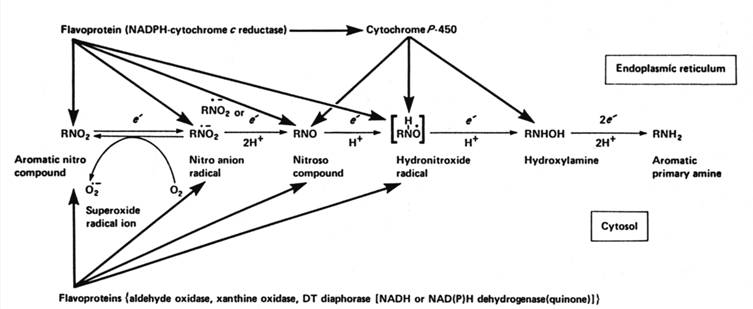 REAKTIVNÍ FORMY KYSLÍKU (ROS) A DUSÍKU (NOS) – příklad jejich generování po ozáření
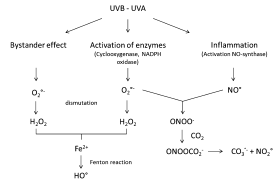 Superoxid

Peroxid

Hydroxylový
radikál
ANTIOXIDAČNÍ OBRANNÉ SYSTÉMY  (ENZYMY):

Superoxiddismutázy katalyzují dismutaci O2-. na H2O2 - Cu/Zn SOD (cytosol, jádro), Mn SOD (mitochondrie), CuSOD (primárně plasma)
Kataláza katalyzuje dismutaci H2O2, redukuje methyl- a ethylhydroperoxidy; tetramerní hemoprotein (peroxisomy)
Glutathionperoxidáza katalyzuje redukci H2O2 a dalších hydroperoxidů (včetně lipidperoxidů); selenoprotein (výskyt primárně v cytosolu, také v mitochondriích) 
Glutathion-S-transferázy redukují hydroperoxidy, výskyt v cytosolu, existuje také „mikrosomální“ GST v bun. membránách
Glutathionreduktáza katalyzuje redukci nízkomolekulárních disulfidů, hlavně oxidovaný glutathion („GSH cyklus“)
NADPH/chinonoxidoreduktázy (NQO) redukuje chinony na katecholy
ANTIOXIDAČNÍ OBRANNÉ SYSTÉMY
(NÍZKOMOLEKULÁRNÍ LÁTKY):
 
vitamín E konvertuje O2-., .OH a lipidové peroxyradikály na méně reaktivní formy; zastavuje řetězové reakce lipidní peroxidace; lipidové membrány, extracelulární tekutiny
bilirubin reaguje s ROO- , produkt hemoproteinu, výskyt v krvi i tkáních
b-karoten zháší O2. , reakce s peroxyly; metabolický prekursor vitamínu A, výskyt v membránách 
vitamín C přímo zháší O2. a .OH, přispívá k regeneraci vitamínu E, distribuce v extra- i intracelulárních tekutinách
kyselina močová (oxidovaná purinová báze); zháší peroxylové radikály, O2. a .OH, zabraňuje oxidaci vit. C, váže transitní kovy; široká distribuce
glutathion (GSH) substrát v reakcích GST a GSHPx, také přímo reaguje s organickými volnými radikály, O2. a .OH
další antioxidanty: cystein, glukóza aj.
lipidní 
sloučeniny
sloučeniny
rozpustné 
ve vodě
ANTIOXIDAČNÍ ENZYMY VS. ROS
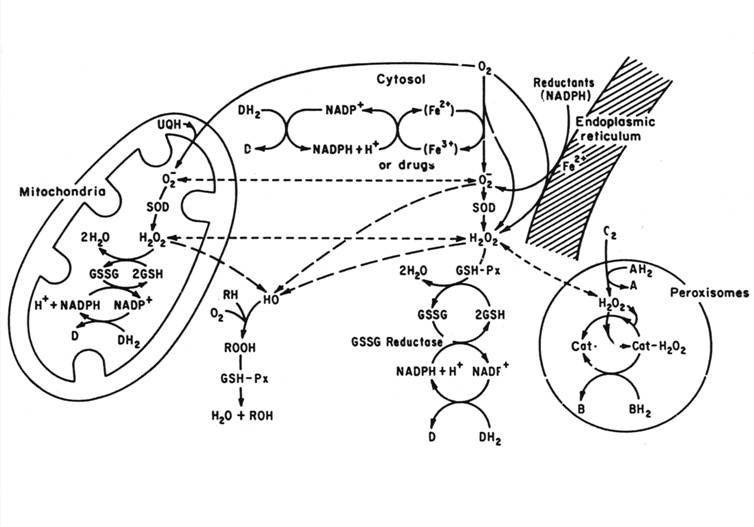 GLUTATHION JAKO ANTIOXIDANT
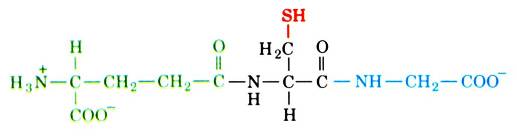 Funkce GSH:
- redukce disulfidických můstků
- přímá reakce s ROS a kyslík.
  metabolity (lipid. peroxidy...)
- kofaktor glutathionperoxidáz
  (Se-dependentních GPx, GST)

Další funkce:
- kofaktor konjugačních reakcí
  katalyzovaných GST,
  např. s fenoly
- účast v biosyntéze leukotrienů

Redukce GSSG na GSH 
  pomocí GR
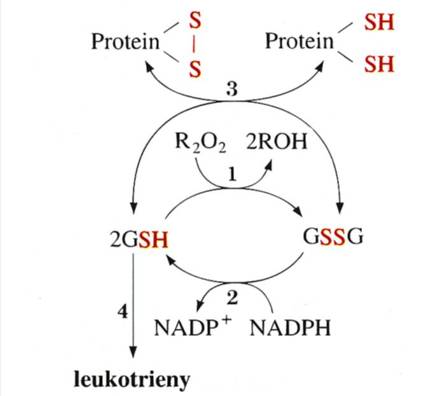 3. FÁZE BIOTRANSFORMACE
3. FÁZE BIOTRANSFORMACE 
(ABC TRANSPORTÉRY)
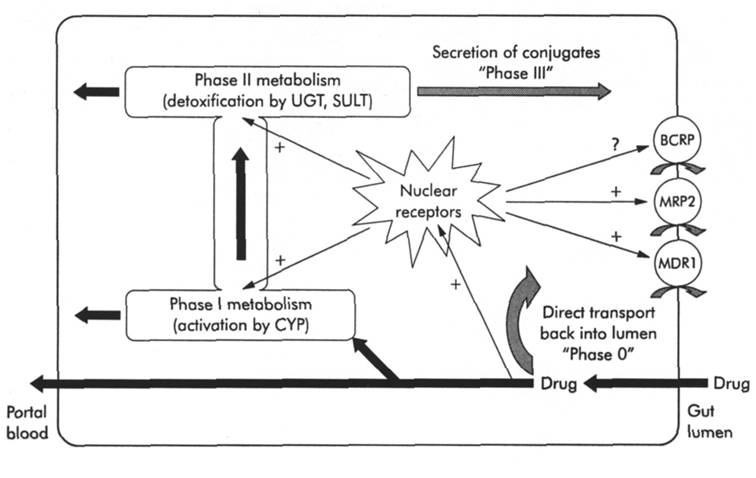 ABC TRANSPORTÉRY: MULTIDRUG RESISTANCE (MDR) SYSTEM
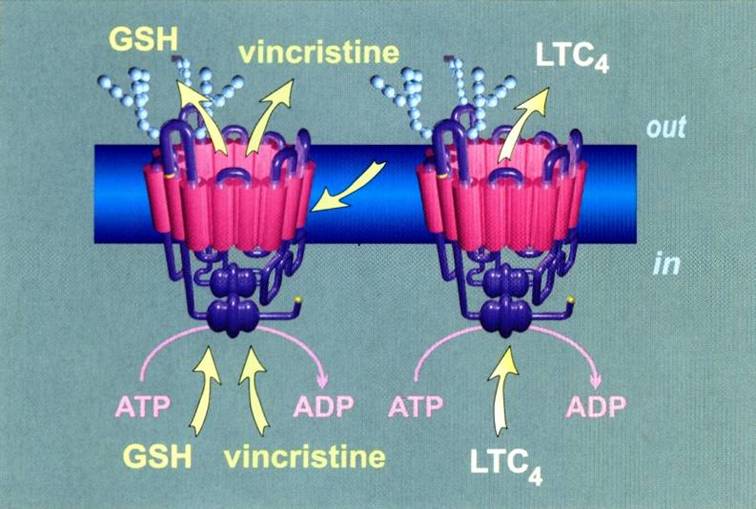 Transport
lipidů, 
xenobiotik
aj. látek
vně buněčné
membrány
3. FÁZE BIOTRANSFORMACE 
(ABC TRANSPORTÉRY)
Nejvýznamnější zástupci ABC (ATP Binding Cassette) transportérů:

1. ABCC – transport aniontů včetně S-glutathionyl- a sulfátových konjugátů
      MRP1 (ABCC1, mrp1 gen)  trasnportuje přes membránu LTC4, D4, E4; komplexuje oxidovaný glutathion (GSSG)
      

2. ABCB – transport peptidů, transmembránový transport xenobiotik v játrech, placentální bariéře aj. 
      P-glykoprotein (P-gp = ABCB1, mdr1 gen) odstraňuje Vinca alkaloidy (vincristine, vinblastine), anthracykliny (doxorubicin, daunorubicin), taxoly (paclitaxel)

Chemosensitizers: calcium channel blockers (verapamil), antagonisté calmodulinu (chlorpromazine), steroidy (prog., kortisol, tamoxifen), xanthiny (pentoxyphiline) 

3. ABCG2 (BCRP, breast cancer resistence protein) – velmi častá „overexprese“ 
      v karcinomu prsu
3. FÁZE BIOTRANSFORMACE:
KOMPLEXNÍ REGULACE GENOVÉ EXPRESE
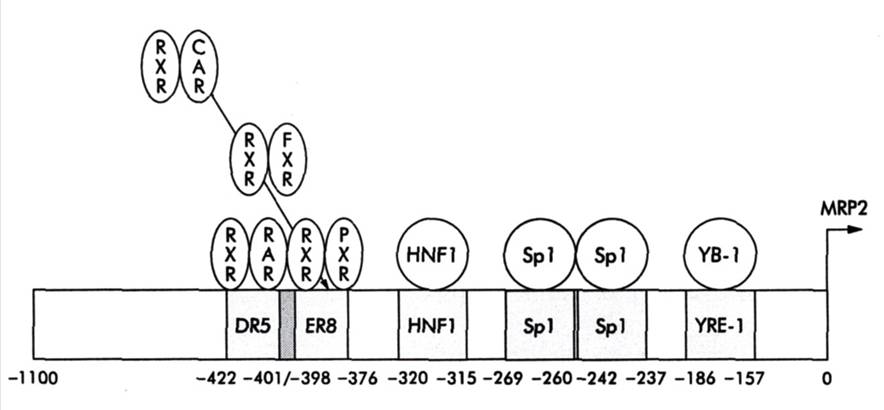